Chattanooga Housing Authority
Housing Choice Voucher Program Briefing


April 2020
1
Before we get started…
Write down any questions you may have.  
If you are viewing this briefing from a remote location, you can call and speak with a customer service representative at (423) 752-4866 if you have any questions after the briefing.
2
Agenda
Housing Choice Voucher Program Overview
Responsibility of CHA, the Family and the Owner
Housing Choice Voucher
Occupancy and Payment Standards 
Your Housing Choice
Housing Quality Standards (HQS) Inspection Requirements 
Next Steps – After Finding the Right Unit
Briefing Packet
3
Housing Choice Voucher 
(HCV) Program Overview
4
About the HCV Program
The Housing Choice Voucher (HCV) program is a federally-funded program that provides rental assistance to eligible families.
Eligibility is based on the total gross income and family size.
The rent subsidy is paid to the owner.
The tenant rent portion is also paid directly to the owner.
All units must be inspected prior to moving in, and regularly thereafter.
5
Responsibilities of CHA, 
the Family and the Owner
6
CHA’s Responsibilities
Explain rules and regulations of the HCV Program
Issue vouchers and pay Housing Assistance Payment (HAP) to the owner on behalf of the voucher holder
Ensure all units in the Program meet Housing Quality Standards (HQS) by conducting a new rental, regular, special and quality control inspections
Conduct an annual review of the family’s income and composition information to determine continued eligibility
Conduct a rent reasonableness evaluation to ensure the proposed contract rent the owner is requesting is reasonable
7
The Family’s Responsibilities
Find an available Section 8 unit
The owner cannot be an immediate family member unless a reasonable accommodation is approved by CHA
Sign a private lease agreement with the owner once unit passes inspection and you receive a move-in letter; comply with lease terms.
Submit complete, accurate, and timely information and documentation to CHA
8
The Family’s Responsibilities
Comply with the annual review of family income and composition information (for example, marriages, births, adoptions, deaths, etc.)
This helps CHA determine a tenant’s continued eligibility.
Comply with requests for additional information.
Cooperate with CHA for all inspections.
9
Important Reminders
Complete an Income Change Form or Family Composition Change Form within 10 days of a change.  This can be found outside our office at forms pickup or on our website at www.chahousing.org.  Keep a copy as your receipt for the submission.
Changes regarding losses or decreases in income must be submitted by the 15 the of the month in order to be made effective for the upcoming month.  No changes will be effective within the month reported.  Decreases in income reported on the 16th of the month or later will be made effective on the 1st day of the second month following the reporting month.
Changes resulting in an increase in tenant rent portion will be made effective at least 30 days after the issuance date of the CHA rent notice.  The future effective date will be reflected on the notice.
You must pay your rent portion to your landlord within the required time stated in your lease agreement.  If you do not pay your portion of rent and you are evicted for non-payment of rent, you could lose your voucher assistance. 
Report repair issues to your landlord.  If no action is taken by the landlord within 3 days for non-emergencies and 24 hours for emergencies, you must complete a “customer service request form” that can be found on our website at www.chahousing.org. 
Notify CHA immediately prior to vacating your unit.  Speak with a Housing Specialist to receive instruction and avoid loss of voucher assistance.  Our main number is (423) 752-4866.
10
Tips
Do not give the voucher to anyone, including the owner, agent or property manager.
Confirm with the landlord the apartment will meet the Housing Quality Standards (HQS) and pass initial inspection.
11
The Owner’s Responsibilities
Screen the family before executing the lease
Sign and comply with the Housing Assistance Payment (HAP) contract and local housing laws
Maintain the dwelling unit in accordance with HQS
Collect the family’s share of the rent and do not request additional rent that exceeds the CHA approved rent
All rent increase requests must be submitted to CHA prior to charging additional rent.  The form is located on our website at www.chahousing.org.  The rent increase, if approved, will be effective no earlier than 60 days and the next 1st of the month from the date the request for rent increase form is received.
12
The Owner’s Responsibilities
Follow federal laws which prohibit discrimination against an individual or family
Contact CHA when there is an unauthorized family move or a deceased tenant
Contact CHA when you suspect an unauthorized person living in the unit or if there are other concerns you wish to be investigated
13
The Partnership between the Tenant, CHA, and the Owner
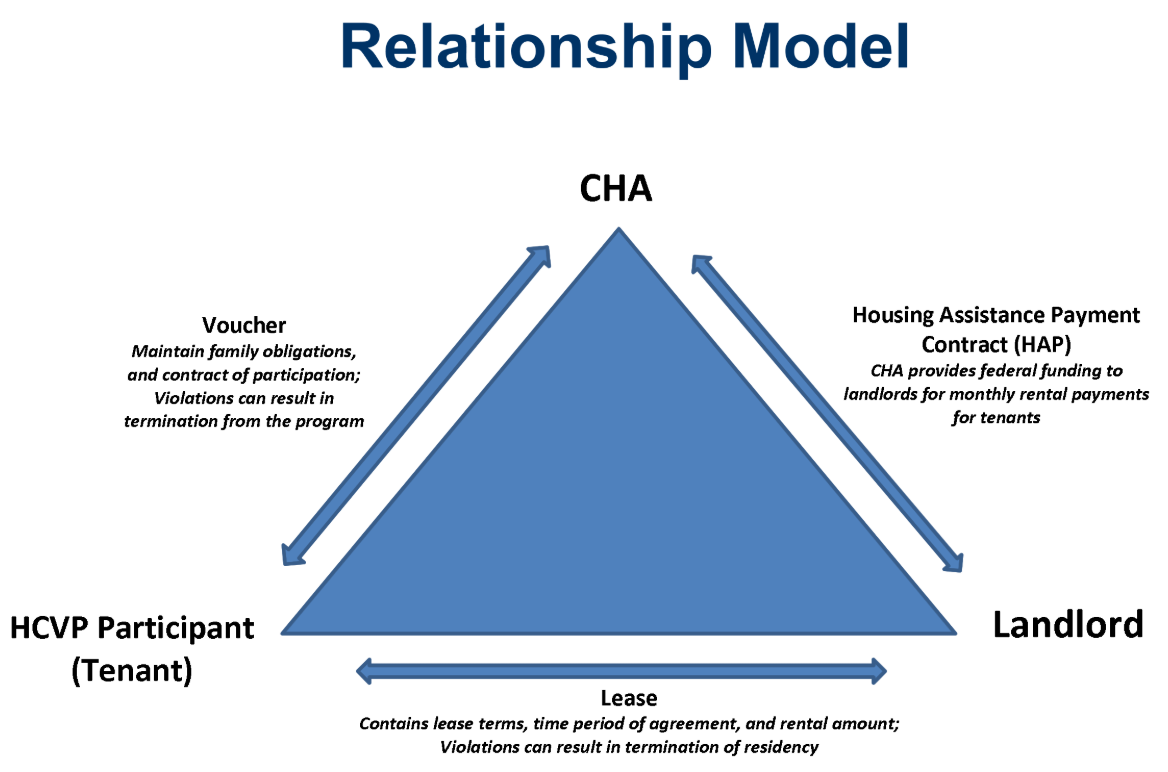 14
The Housing Choice Voucher
15
What is a Housing Choice Voucher?
The Housing Choice Voucher is the document that authorizes you to search for an eligible Section 8 unit.
The document indicates:  the number of bedrooms the family is entitled to; the issue date; the expiration date; and a family’s responsibilities under the program.
The voucher is valid for 120 days after the issuance date.
CHA may extend this timeframe for a reasonable accommodation for persons with a disability.
Reasonable accommodation forms can be found on CHA’s website at www.chahousing.org. 
If a reasonable accommodation is granted, the voucher will be extended only for an additional 30 days and no more.
16
What is a Housing Choice Voucher
Suspension of the Term of the Voucher
During the initial or extended term of the voucher, the family is required to submit a Request for Tenancy Approval (Form HUD-52517).  The term of the voucher is suspended starting when the Request for Tenancy Approval is submitted to the PHA until the PHA notifies the family in writing whether the assisted tenancy has been approved or denied.  This provision applies to all families who are leasing a unit (not just to families under portability).  
Suspension applies even if a family that submits a Request for Tenancy Approval decides to cancel such request.  In such cases, the suspension ends when the PHA learns of the cancellation.  Under portability procedures, the requirement to suspend the term of the voucher applies to the receiving PHA only.
17
Occupancy and Payment Standards
18
Occupancy Standards
19
CHA Payment Standards
CHA sets its Payment Standards based on HUD Fair Market Rents (FMRs).
Payment Standards set the maximum monthly Housing Assistance Payment (HAP) for the family (before deducting the total tenant payment by the family).
20
Current CHA Payment Standards
Payment standards effective 10/1/2019 for new applicants, transfers, and recertification.
21
CHA Utility Allowances
For tenants who are responsible for paying their utilities, CHA gives a utility allowance that reduces the portion of rent they are required to pay.
All utility allowances can be found on the CHA website at www.chahousing.org
22
The “40% Rule”Ensuring Affordability for New Rentals
You are permitted to rent a unit that exceeds the payment standard.
However, your share of the rent will be 30% of the adjusted gross income plus any amount that exceeds the payment standard.
CHA will not approve your Section 8 rental if your share of the rent is over 40% of your gross adjusted income.  Upon an initial lease-up, the tenant is prohibited from paying more than 40% for their annual income towards rent.
23
Calculating Your Maximum Affordable Rent
5 EASY STEPS TO DETERMINE IF A UNIT IS AFFORDABLE
1.  What is my voucher unit size?  (See green/blue/purple voucher sheet)     __________   
2.  What is the zip code of the unit?      __________     
3.  Now, from the “Payment Standard-Zip Code Sheet,” locate your voucher size (See answer to #1) 	and write down the corresponding dollar amount associated with the zip code.      	__________
4.  What is 10% of my monthly adjusted income? (See “Maximum allowable rent form (MAR)”)     	_________   
What is the utility calculation based on type of unit (apartment, house, mobile home, duplex) and voucher size?  (See utility sheet)    
 
Heating		________________	(Electric or Gas)					
Cooking		________________	(Electric or Gas)
Other Electric	________________
Air Conditioning	________________
Water Heating	________________	(Electric or Gas)
Water		________________
Sewer		________________
Trash		________________	(Only if the unit is outside the city limits)
Stove 		________________	(Only if you have to supply your own)
Refrigerator	________________	(Only if you have to supply your own)
5.  TOTAL FOR NUMBER 5:	________________
24
Calculating Your Maximum Affordable Rent
25
Calculating Your Maximum Affordable Rent
You can also use the Affordability Calculator on the CHA website at https://www.chahousing.org/hcvp

At the bottom of the page is the link for the “Affordability Calculator”
26
Your Housing Choice
27
Moving within Hamilton County
Voucher holders have the option of living anywhere in Hamilton County.
First time Section 8 voucher holders have the option of remaining in their current unit provided it meets HQS standards, the rent is reasonable and within the established payment standards, and it is not owned by an immediate family member.
28
Portability Moving Outside of Hamilton County
Voucher holders have the opportunity to live anywhere in the U.S., Puerto Rico, or the U.S. Virgin Islands as long as there is a Housing Choice Voucher (HCV) Program administered in that area. 

Vash Program Participants:  Contact your case worker for additional rules on portability.
29
PortabilityMoving Outside of Hamilton County
To port your voucher, you must:
Before moving to another jurisdiction, you must submit the “Voucher Holder Request for Portability” form by fax, email, mail or drop in the drop slot at our main office.  You will then be contacted by the portability specialist for further instructions.  
Obtain the name, address, telephone, fax number, and contact person of the Housing Authority for the area you wish to move to, and include this information on the form.  

Vash Program Participants:  Contact your case worker for additional rules on portability.
30
PortabilityMoving Outside of Hamilton County
Things to keep in mind when Porting
The advantages of portability allow families the flexibility to relocate with assistance, however you should familiarize yourself with your potential location before deciding to move there.  (Some consider relocating for a new job/school, proximity to other family members, increased choices for a home, etc.)
Comply with the rules and regulations of the receiving Housing Authority, which may differ from CHA. 
Portability procedures in the new jurisdiction could be different from CHA’s.
It is important to seek information and pay close attention to requirements at both PHAs.
31
PortabilityMoving Outside of Hamilton County
Policies Applicable under Portability
Once you port out, the receiving PHA sets the standards for the program.  The receiving PHA will set and manage:
The income limit applicable to the family	
Voucher extensions available for searchers
Voucher Payment Standards
Suspension of voucher term after submission of request for tenancy approval
Policies and procedures related to tenancy
INS verification of citizenship or requests for criminal background checks, where applicable
Executing the first lease under the voucher
Subsidy standards
32
Searching for a unit – Facts to Consider
Searching for housing in low poverty areas will help you gain access to:
Higher quality housing
Improved employment opportunities
Playgrounds and better schools
Community and educational resources
Shopping and public transportation
33
Searching for a unit – Facts to Consider
FOR THOSE ALREADY ON THE PROGRAM WHO ARE RELOCATING FROM ONE SUBSIDIZED UNIT TO ANOTHER…
If you see that you will not be moving by the move out date given on the “move out notice” form, you will need to complete the “request for continued occupancy” form and you and your current property owner/manager will both need to sign it.  Then fax, email, mail or drop it in the drop slot at our office for processing.  
This will continue payments to your current landlord as you continue to search for another unit to move to.
If you decide to cancel your move completely and remain in your current unit, you will also complete this form and indicate that you are cancelling your move.
34
Screening the Owner
Below are suggested questions to ask the owner or broker before renting from them:
What is the monthly rent for the unit?
Have you rented with Section 8 before?
Have you rented this unit with Section 8 before?
Will the rent include utilities, and if so, which are included, and which am I responsible for?
Are there any fees associated with moving, such as utility deposits and security deposits?
35
Fair Housing and Equal Opportunity
36
If You Feel You Have Been Discriminated Against in Your Housing Search
The Fair Housing Act (and amendments) makes it illegal to discriminate in the buying, selling or renting of a home because of a person’s race, color, national origin, religion, sex, familial status and disability. Familial status includes children under the age of 18 living with parents or legal custodians, pregnant women and people securing custody of children under the age of 18.
To learn more about your legal rights and Fair Housing from the Department of Housing & Urban Development (HUD) go to https://www.hud.gov/program_offices/fair_housing_equal_opp
37
Policies Related to Persons with Disabilities
CHA will make reasonable accommodation to persons with disabilities to ensure that they may fully access and use the HCVP and related services.
CHA will provide an opportunity for an applicant or participant to request an accommodation on the application and other forms.  The policy is intended to afford persons with disabilities equal opportunity to obtain the same results and gain the same benefits as those who do not have disabilities.
CHA will review all requests and will make a determination based on the information provided.  In accordance with Section 504 of the 1973 Rehabilitation Act, if the need for the accommodation is not readily apparent, the family must explain the relationship between the requested accommodation and the disability.  In order for CHA to approve a request for reasonable accommodation, the applicant or participant may be required to submit documentation from a medical professional to support the request.  
CHA may deny the request if it will cause an undue financial or administrative burden or will change the fundamental nature of the program.  CHA will notify applicants and participants in writing if it denies the request.
38
Violence Against Women Act
The Violence Against Women Act (VAWA) is a federal law providing protections for applicants, tenants, and families assisted in the Section 8, public housing, and other HUD-funded programs.  Under VAWA, victims of domestic violence, dating violence, sexual assault, and stalking may not be denied admission to, denied assistance under, terminated from participation in, or evicted from Section 8-assisted housing on the basis of or as a direct result of the fact that the applicant or participant is or has been a VAWA victim.
Under the regulations, CHA can terminate HCVP assistance to those who commit acts of domestic violence, dating violence, sexual assault, or stalking against household members.  VAWA also enables owners to evict abusers by “bifurcating” a lease to remove a person who has committed the abuse.  
The regulations also permit CHA to terminate HCVP assistance to VAWA victims, or owners to evict VAWA victims, on independent grounds unrelated to their status as VAWA victims.
39
Housing Quality Standards (HQS) 
Requirements
40
COVID-19 PROTOCOLS
The below policy regarding inspections overrides the HQS information in this presentation until further notice:


EFFECTIVE IMMEDIATELY AND UNTIL FURTHER NOTICE, the Chattanooga Housing Authority’s office located at 801 N Holtzclaw Avenue will be closed to the public.  We are continuing to process paperwork and do as much program business as possible so we encourage everyone to use remote access.  Any paperwork can be faxed, emailed or mailed to our offices during this time and we have a drop slot at the front door of the office located at 801 N Holtzclaw Avenue.  You can access any of our forms on our website at www.chahousing.org.  We have made these forms fillable online as well so you will be able to save them and email to the appropriate person.  All of our contact information (fax and email) are listed below.  Please make sure you send all required forms and supporting documentation as well to prevent a delay in processing.
41
COVID-19 PROTOCOLS
To protect our inspection staff who interact daily with participants and owners/property managers we have instituted the following:
Any inspections even those that have already been scheduled are now suspended until further notice.  If you have a property in abatement and repairs are now made, you can email reinspections@chahousing.org as always to request the re-inspection.  If the unit passes inspection on the first try, we will make that pass date retroactive to the date you notified us that repairs were made.  
For any initial inspections that have not been performed, those are suspended as well until further notice.  If upon inspection once we are back in the office the inspection passes on the first attempt, the pass date can be made retroactive to the date you stated the unit was ready for inspection and the contract and lease effective dates will be the day after that retroactive pass date.  If upon inspection once we are back in the office the inspection fails, the pass date will be when the inspection passes from the noted deficiencies.  The date will not be made retroactive in those cases.  We will send out a form to those that are eligible for this retroactive inspection pass date on move ins as we determine unit affordability.  
We will continue to monitor this situation closely and are committed to ensuring our core operations and our program remains fully operational and ready to serve you but remotely during this time.  We will continue to reevaluate the situation and determine what measures need to be taken at that time.
42
What are HQS?
The Department of Housing and Urban Development (HUD) established Housing Quality Standards (HQS) to define the minimum criteria for safe housing.
HQS standards require that every Section 8 unit have heat, hot and cold water, and an operable window in each living room and bedroom.  In addition, all units must have a private bathroom and a fully-equipped kitchen.
Exceptions:  A private bathroom and kitchen is not required if a participant is residing in a Single Room Occupancy (SRO) unit.  All SROs may not have a private bathroom and kitchen for residents.
The unit must meet HQS before move-in.
43
Lead Paint Hazards – What You Need To Know
Buildings built before 1978 may contain lead-based paint.
Owner must disclose to you the presence of any lead-based paint in the unit.
Lead found in paint, paint chips, and dust may pose serious health hazards, especially to young children.
More information about lead paint is provided in the Protect Your Family from Lead in Your Home booklet.
44
Next Steps After Finding
the Right Unit…
45
After Finding the Right Unit…
Return the required tenant and landlord forms from your Briefing Packet as listed on slide #51 and #52.
Submit your completed packet via email, fax, mail or drop slot 
Forms Review
CHA will review and verify all information submitted.  If the forms are complete, CHA will move forward with processing your request and contacting you and the property owner/manager
Inspection of the Unit (THIS IS CHANGED DUE COVID-19; SEE SLIDE #41 AND #42)
Once your completed packet is accepted, a CHA representative will contact the owner regarding scheduling the apartment inspection
If the dwelling unit fails inspection, CHA will notify the owner.  The owner will have an opportunity to complete the necessary repairs.  The owner will call the CHA to schedule a re-inspection once repairs are completed
46
After Finding the Right Unit…
CHA will authorize you to move-in
If the unit passes inspection, and all required documentation (executed lease agreement) has been reviewed and approved, CHA will authorize you to move-in.
Move in to unit
Move in to the unit and comply with tenancy requirements
47
Annual Requirements for HCV Participants
Complete and submit the annual re-certification Personal Declaration Questionnaire (PDQ) annually
This includes submitting any supporting verification (e.g. paystubs, bank statements for all household members)
Provide access to CHA and HUD inspectors to inspect your unit (biennially – every other year)
Obtain permission from both CHA and your owner when adding new members to your household
Exceptions include:  birth, adoptions, court awarded custody
Note:  CHA performs criminal background and sex offender checks on all new household members sixteen years of age and older.
48
Remain in Good Standing
Comply with program requirements, including completing your annual recertification on time, allowing access to your unit for HQS inspections, and if necessary, allowing access to the owner for repairs.
Do not allow unauthorized persons to reside in your unit
Do not sublease the unit or a room in the unit.
Do not use or possess illegal controlled substances.
Do not commit violent crimes.
Do not fail to report ALL household income and assets.
Do not submit false statements and documents to CHA.
Do not threaten CHA personnel.
Do not vacate the unit without first notifying CHA.
49
Briefing Packet
50
Section 8 Property Owner Documents
A Section 8 Property Owner Registration form
W-9 and Direct Deposit Authorization Form
A Request for Tenancy Approval.  This form requires both tenant and owner signatures.
A Disclosure of information on Lead-Based Paint and or Lead-Based Paint Hazards, which require both tenant and owner signatures.
Prospective landlord form which also requires both tenant and owner signatures.
A copy of the deed must be submitted if this is the first time the property has been on the program.  If the deed is unrecorded, the owner must also submit a letter from the closing attorney.
51
Section 8 Tenant Documents
Documents from the briefing packet that must be signed and returned to CHA

Voucher
Family Obligation Form (This form must be initialed on every line and signed by the head of household)
Move Out Notice to Landlord (this form is to be signed and returned only for relocating participants, not new applicants)
Important Information Form (This form must be initialed on every line and signed by the head of household)
52
Need Assistance?Contact CHA
Program Director:  Tammie Carpenter; tcarpenter@chahousing.org; fax (423) 752-4833
Program Manager:  Michelle Brown; mbrown@chahousing.org; fax (423) 752-4814
Inspection Supervisor:  Dan Thomas; dthomas@chahousing.org; fax (423) 752-4816
Re-inspections:  resinpections@chahousing.org 
Customer Service Representative:  Main number:  (423) 752-4866 
Housing Specialist & Customer Service:
Portability Specialist:  Teresa Cottom; tcottom@chahousing.org: fax (423) 752-4398
Waiting List Specialist:  Sylvia Horne; shorne@chahousing.org; fax (423) 752-4997
Rent Increase Specialist:  Linda Smarekar; lsmarekar@chahousing.org; fax (423) 752-4172
Relocation Specialist:  Brandee Johnson; bjohnson@chahousing.org; fax (423) 752-4170
Special Programs Intake Specialist:  Whitney Brazell; wbrazell@chahousing.org; fax (423) 752-4832
Administrative Assistant:  Roz Spence; rspence@chahousing.org; fax (423) 752-4395
Inspectors:  
Todd Lowery; tlowery@chahousing.org; fax (423) 668-2693
Glenn Ford; gford@chahousing.org; fax (423) 752-4475
Interim Change Specialist:  Donna King; dking@chahousing.org; fax (423) 752-4843
Annual Re-certification Verification Specialist:  Jennifer Zendejas; jzendejas@chahousing.org; fax (423) 682-6658
Annual Re-certification Data Entry Specialist:  Liliya Schevchuk; lschevchuk@chahousing.org; fax (423) 752-4162
Family Unification Program Liaison:  Farosha Loyde-Lee; flee@chahousing.org; fax (423) 4881
HCVP Housing Navigator; Jackie Husband; jhusband@chahousing.org; fax (423) 752-4996
53